第六章 力和机械
6.3 重力
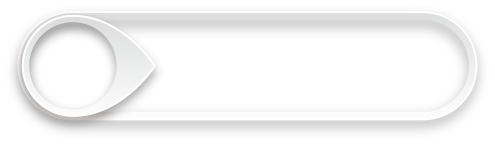 情境引入
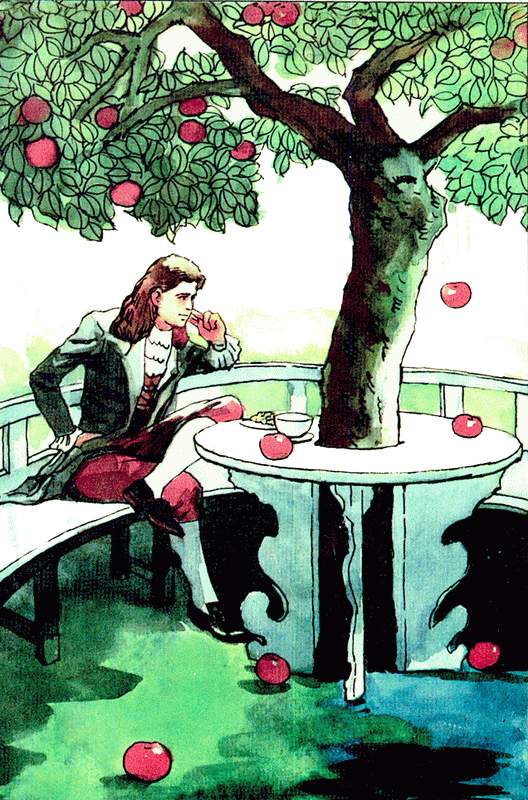 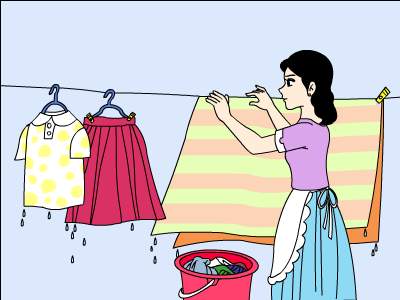 2.水为什么落到地面上？
1.苹果为什么下落？
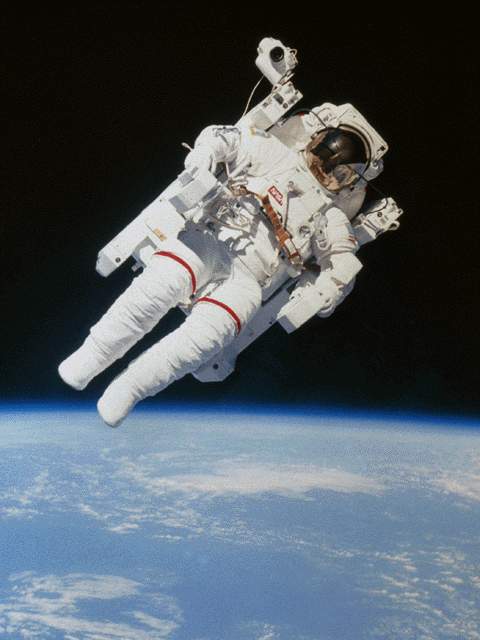 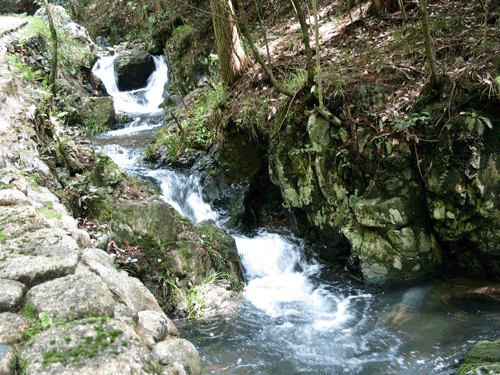 3.他为什么能悬空？
4.水为什么向下流？
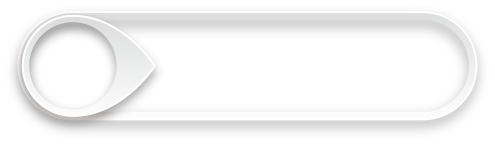 合作探究
一、重力的概念
1.原来，地球表面附近的一切物体都要受到地球的吸引
2.物理学中,把由于地球对物体的吸引而产生的力叫作重力。 
   重力的施力物体是_________。
地球
做一做：
1.拿起橡皮、圆珠笔等物体，使其由静止自由下落，观察下落的方向
2.拿起悬挂重物的绳子，观察绳子的指向
你能说出重力的方向吗？
用一根线把物体悬挂起来，物体静止时，线的方向跟重力方向一致，这个方向叫作竖直方向。
实验
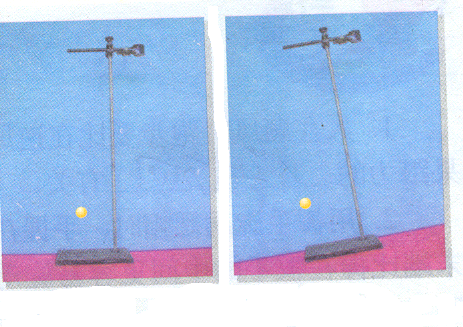 如右图（a） ，将小球悬挂在铁架台的横杆上，待小球静止时观察细线的位置。
如右图（b），将铁架台倾斜一个角度，观察小球静止时细线的位置。
(b)
(a)
竖直
两图中细线都处于          位置，这说明了什么？
二、重力方向
总是竖直向下
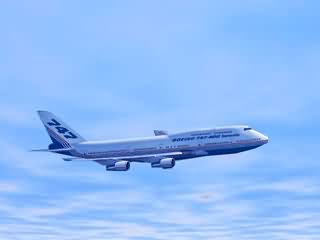 铅垂线的工作原理是什么？
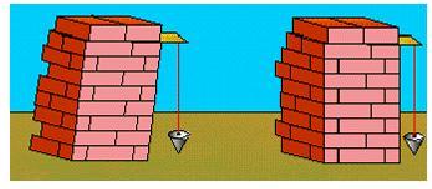 重力的方向总是
竖直向下
讨论：
你能用制作一个水平仪吗？
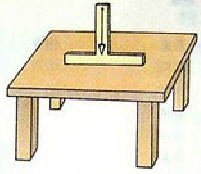 不同地方重力的方向
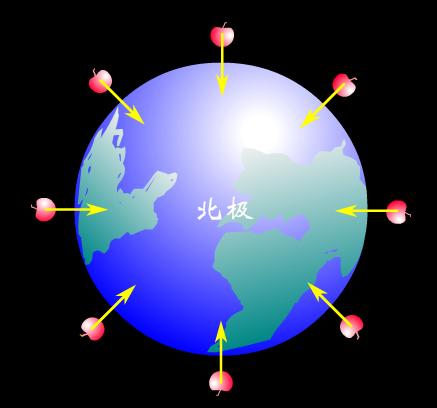 想一想共同点是什么？
重力的方向大约
指向地心
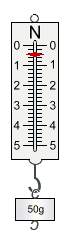 三、重力的大小
物体所受重力的大小可以用弹簧测力计来测量
物体所受重力的大小简称为物重。
注意观察：
分别把1只、2只…钩码挂在弹簧测力计下，记下弹簧测力计每次的示数并填在表中。
实验记录：
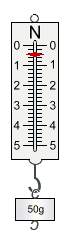 实验结论：
    质量增大几倍，重力也增大几倍，即物体所受的重力跟它的质量成正比，经科学家测定其比值约等于9.8N/kg，是个定值。
g=9.8N/kg的物理意义：
质量为1kg的物体受到的重力是9.8N。
对给定的物体在确定的位置，它的重
力一定与它的运动状态无关。
感性认识
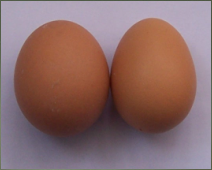 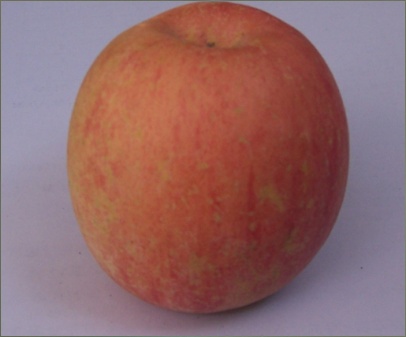 一个苹果受到的重力大约为2N
两个鸡蛋受到的重力大约为1N
四、重心
物体各部分都要受到重力的作用，通常可以把这些力看成是作用在某一点上，这一点叫作物体的重心。
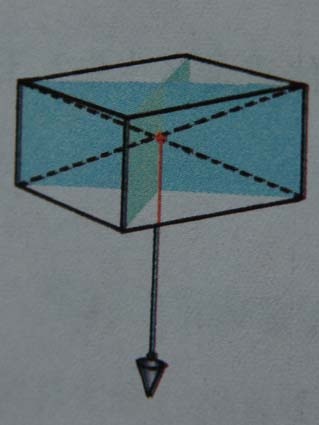 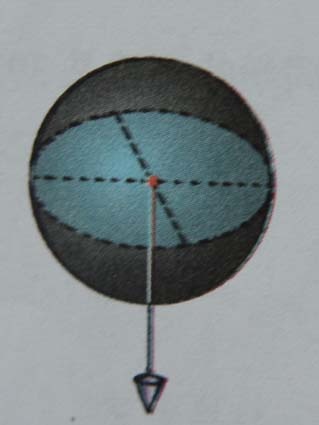 铅球的重心在球心
长方体的重心在其中心
1.质地均匀、外形规则的物体的重心，在它的几何中心上。
如：质量均匀、外形规则的圆形唱片的重心在它的圆心上。
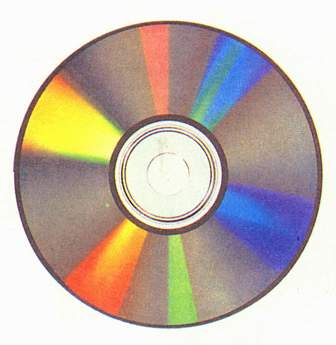 重心不一定在物体上
2.质量不均匀、外形不规则物体的重心可以用悬挂法确定。
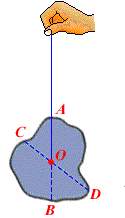 3.重力的示意图
G
G
G
思考：这是甲、乙两位同学做的重力示意图，正确吗？
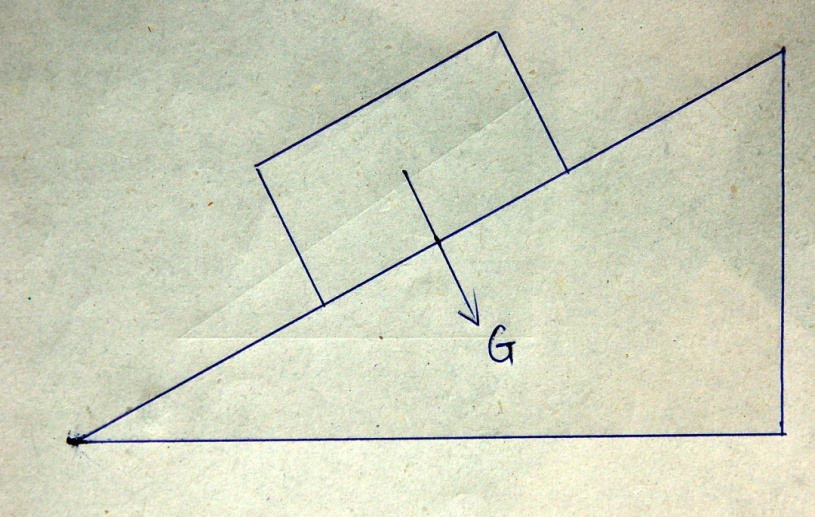 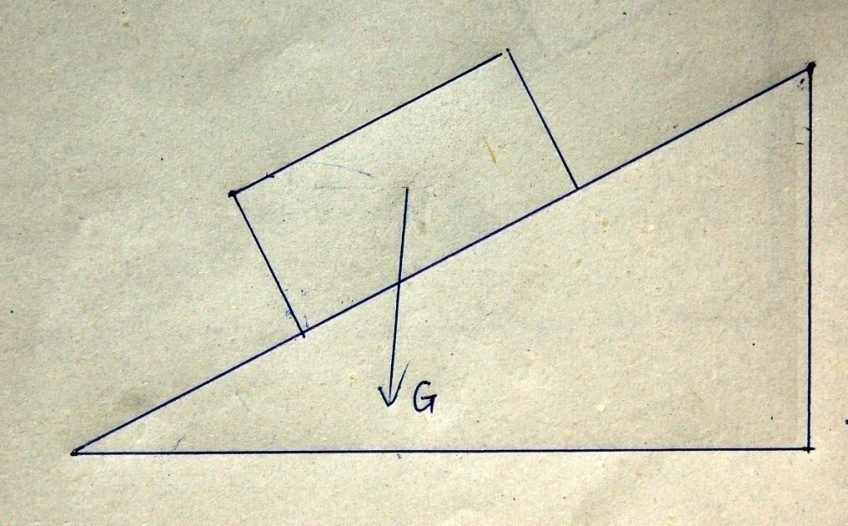 图乙
图甲
水平面
五、稳度
稳度：是指物体处于稳定平衡状态的稳定程度
       稳度的大小由物体重心的高度和支承面积的大小决定。重心低，支承面大的物体稳度大，反之则稳度小。
你能举一个稳度运用在生活中的实例吗？
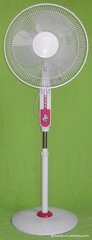 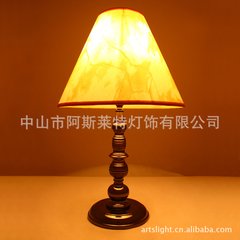 1.公路上的隔离栏，下面支持面 
较大，就是用增大支承面的方法提高稳度的。

2.赛车的重心很低，是用降低重心的方法提高稳度。
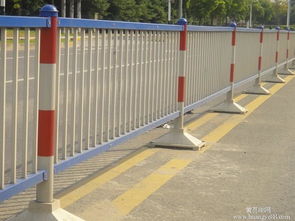 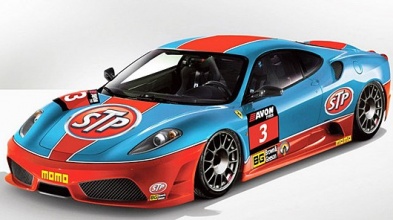 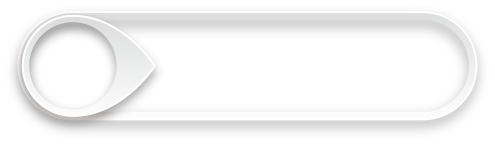 课堂小结
公式：G＝mg
重心
由于地球的吸引
而使物体受到的力
重力
竖直向下
物体所受的重力与物体的质量成正比
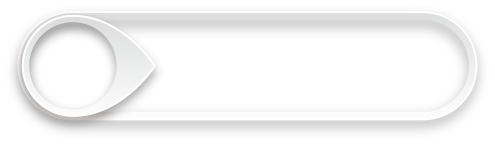 随堂训练
1.下列关于重心的说法中，正确的是（    ）
   A.物体所受重力的作用点叫作重心
   B.物体的重心处才受到重力作用
   C.质量分布均匀地圆锥体的重心在其轴线的中点
   D.球体的重心总在球心
A
2.用测力计竖直称悬挂在其下面静止的小球，则有（    ）
  A.小球对测力计的拉力就是小球的重力
  B.小球对测力计的拉力大小等于小球的重力大小
  C.小球的重力的施力物体是弹簧
  D.小球的重力的施力物体是地球
BD
3.下面说法中正确的是（    ）
   A.地面附近的一切物体都受到重力的作用
   B.只有悬在空中的物体才受到重力的作用
   C.只有与地面接触的物体才受到重力的作用
   D.物体质量的大小与物体所受重力成正比
A
4.一个质量是500g的物体，能否用量程是3N的弹簧测力计来测量其受到的重力（ 　  ）
	A.可以　　　　　　
	B.不可以　　　　
	C.无法判断　　　
	D.以上三种都可能
B